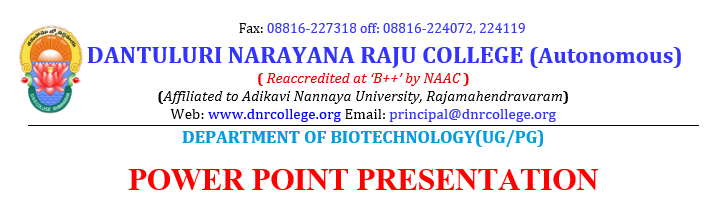 Presented By: 
P D R SATISH 
ASSISTANT PROFESSOR
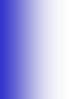 Enzymes in Genetic Engineering
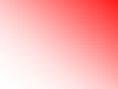 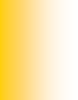 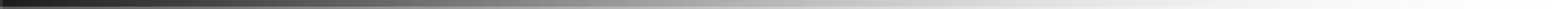 Enzymes
Enzymes used in plant biotechnology/ genetic  engineering can be grouped into four broad  classes, depending on the type of reaction  that they catalyze:
	Nucleases are enzymes that cut, shorten,  or degrade nucleic acid molecules.
Ligases join nucleic acid molecules together.
Polymerases make copies of molecules.
Modifying enzymes remove or add  chemical groups.
Nucleases
‘Nucleases degrade DNA molecules by  breaking the phosphodiester bonds that  link one nucleotide to the next in a DNA  strand. In addition to their important  biological role, nucleases have emerged  as useful tools in laboratory studies,  and have led to the development of  such fields as recombinant DNA  technology, molecular cloning, and
genomics’.
“Processes under control of nucleases  are for example protective mechanisms  against "foreign" (invading) DNA,  degradation of host cell DNA after virus  infections, DNA repair, DNA  recombination, DNA synthesis DNA  packaging in chromosomes and viral  compartments, maturation of RNAs or  RNA splicing.”
Nucleases are phosphoidesterases with a  tremendous variability in their substrate  requirements. There are two different kinds  of nuclease

Exonucleases remove nucleotides one at a  time from the end of a DNA molecule.
Endonucleases are able to break internal  phosphodiester bonds within a DNA molecule.
Classification
They are classified by their specificity of  their requirement for either a free end  (exo) to start working or they start from  anywhere within a molecule (endo)  even when no free ends are available  as for example in a covalently closed  circle
Exonucleases
The main distinction between different  exonucleases lies in the number of  strands that are degraded when a  double-stranded molecule is attacked.
For example Bal31 degrades both  strand and E. coli exonuclease III  degrades only one strand and only from  the 3′ terminus.
Endonucleases
The same criterion can be used to classify  endonucleases
‘S1 endonuclease cleaves single strand where  as DNase I cuts both single and double-  stranded molecules’
Restriction enzymes are the special group of  endonucleases that cleaves double stranded  DNA only at a limited number of specific  recognition sites
Restriction endonucleases  the enzymes for cutting DNA
The discovery of these enzymes, led to Nobel  Prizes for W. Arber, H. Smith, and D. Nathans  in 1978
Restriction endonucleases are synthesized by  many, perhaps all, species of bacteria: over  2500 different ones have been isolated and  more than 300 are available for use in the  laboratory.
Five different classes of restriction  endonuclease are recognized, each  distinguished by a slightly different  mode of action.
Types I and III are rather complex and  have only a limited role in genetic  engineering.
Type I
Type I restriction enzymes were the first to  be identified and were first identified in two  different strains (K-12 and B) of E. coli	. For  example EcoK .	These enzymes cut at a site  that differs, and is a random distance (at  least 1000 bp) away, from their recognition  site. Cleavage at these random sites follows a  process of DNA translocation, which shows  that these enzymes are also molecular  motors.
‘The cofactors S-Adenosyl  methionine (AdoMet), hydrolyzed  adenosine triphosphate (ATP),  and magnesium (Mg2+) ions, are  required for their full activity. ’
The recognition site is asymmetrical and  is composed of two specific portions—  one containing 3–4 nucleotides, and  another containing 4–5 nucleotides—  separated by a non-specific spacer of  about 6–8 nucleotides.
These enzymes are multifunctional and  are capable of both restriction and  modification activities, depending upon  the methylation status of the target  DNA.
Type III
Type III restriction enzymes (e.g.  EcoP15 and Bsm FI ) recognize two  separate non-palindromic sequences  that are inversely oriented. They cut  DNA about 20-30 base pairs after the  recognition site
Type II restriction endonucleases, on  the other hand, are the cutting  enzymes that are	important in gene  cloning.
The central feature of type II restriction  endonucleasesis that each enzyme has  a specific recognition sequence at which  it cuts a DNA molecule.
Recognition sequences for some restriction  endonucleases.
ENZYME
ORGANISM
RECOGNITION SEQUENCE*
BLUNT OR STICKY  END
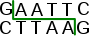 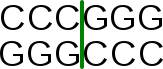 https://en.wikipedia.org/wiki/File:EcoRV_Restriction_Site.rsh.svg
The exact nature of the cut produced  by a restriction endonuclease is of  considerable importance in the design  of a gene cloning experiment.
Many restriction endonucleases make a  simple double-stranded cut in the  middle of the recognition sequence,  resulting in a blunt end or flush end.
Other restriction endonucleases cut DNA in a  slightly different way. With these enzymes  the two DNA strands are not cut at exactly  the same position.
Instead the cleavage is staggered, usually by  two or four nucleotides, so that the resulting  DNA fragments have short single-stranded  overhangs at each end
Type IV
Type IV enzymes recognize modified,  typically methylated DNA and are  exemplified by the McrBC and Mrr  systems of E. coli
It requires GTP for DNA cleavage
It has methyltransferase (MTase) and  endonuclease (ENase) activity, and are  combined together in one polypeptide  chain and the ENase activity is  positively affected by S-adenosine-L-  methionine (AdoMet) but ATP has no  influence on activity of the enzymes.
Type V
Type V restriction enzymes (e.g., the  cas9-gRNA complex from CRISPRs)  utilize guide RNAs to target specific  non-palindromic sequences found on  invading organisms. They can cut DNA  of variable length, provided that a  suitable guide RNA is provided. The  flexibility and ease of use of these  enzymes make them promising for  future genetic engineering applications
Ligases
The function of DNA ligase is to repair  single-stranded breaks (“discontinuities”)  that arise in double-stranded DNA  molecules during, for example, DNA  replication.
DNA ligases from most organisms can also  join together two individual fragments of  double-stranded DNA
The final step in construction of a  recombinant DNA molecule is the  joining together of the vector molecule  and the DNA to be cloned.
All living cells produce DNA ligases, but  the enzyme used in genetic engineering  is usually purified from E. coli bacteria  that have been infected with T4 phage.
Within the cell the enzyme carries out  the very important function of repairing  any discontinuities
Although discontinuities may arise by  chance breakage of the cell’s DNA  molecules, they are also a natural result  of processes such as DNA replication  and recombination.
Polymerases
DNA polymerases are enzymes that  synthesize a new strand of DNA  complementary to an existing DNA or  RNA template.
Most polymerases can function only if  the template possesses a double-  stranded region that acts as a primer  for initiation of polymerization.
Four types of DNA polymerase are used  routinely in genetic engineering. The first is  DNA polymerase I, which is usually prepared  from E. coli. This enzyme attaches to a short  single-stranded region (or nick) in a mainly  double-stranded DNA molecule, and then  synthesizes a completely new strand,  degrading the existing strand as it proceeds.
DNA polymerase I is therefore an  example of an enzyme with a dual  activity—DNA polymerization and DNA  degradation.
The polymerase and nuclease activities  of DNA polymerase I are controlled by  different parts of the enzyme molecule.
The nuclease activity is contained in the  first 323 amino acids of the polypeptide, so  removal of this segment leaves a modified  enzyme that retains the polymerase  function but is unable to degrade DNA.
This modified enzyme, called the Klenow  fragment, can still synthesize a  complementary DNA strand on a single-  stranded template, but as it has no  nuclease activity it cannot continue the  synthesis once the nick is filled in
Taq DNA polymerase is DNA  polymerase I
The Taq DNA polymerase used in  the polymerase chain reaction  (PCR) is the DNA polymerase I  enzyme of the bacterium Thermus  aquaticus.
Reverse transcriptase
The final type of DNA polymerase that is  important in genetic engineering is reverse  transcriptase, an enzyme involved in the  replication of several kinds of virus. Reverse  transcriptase is unique in that it uses as a  template not DNA but RNA.
The ability of this enzyme to synthesize a  DNA strand complementary to an RNA  template is central to the technique called  complementary DNA (cDNA) cloning.
DNA modifying enzymes
There are numerous enzymes that  modify DNA molecules by addition or  removal of specific chemical groups.  The most important are as follows:
Alkaline phosphatase (from E. coli, calf  intestinal tissue, or arctic shrimp), which  removes the phosphate group present at the  5′ terminus of a DNA molecule.
Polynucleotide kinase (from E. coli  infected with T4 phage), which has the  reverse effect to alkaline phosphatase, adding  phosphate groups onto free 5′ termini.
Terminal deoxynucleotidyl transferase  (from calf thymus tissue), which adds one or  more deoxyribonucleotides onto the 3′  terminus of a DNA molecule.
Homopolymer OR T/A Tailing
Homopolymer OR T/A Tailing- The important  component in this method is	terminal  deoxynucleotidyl transferase. This enzyme adds  nucleotides at the 3 -OH end of DNA without any  complementary sequence. It can add up to 10-40  nucleotide	which can be a single type nucleotide  (homopolymer) residue at the end. This method  can be applied to both the vector and insert  simultaneously.
This method uses the ability of  annealing of complementary strands or  sequences. Suppose a vector has an  oligo( dA) sequence at the 3 -OH end  and the insert has an oligo(dT)  sequence at its 3 -OH end. Then when  both the molecules are mixed, the  molecules are held by hydrogen bond  or can anneal until the ligase joins them  by phosphodiester bond.